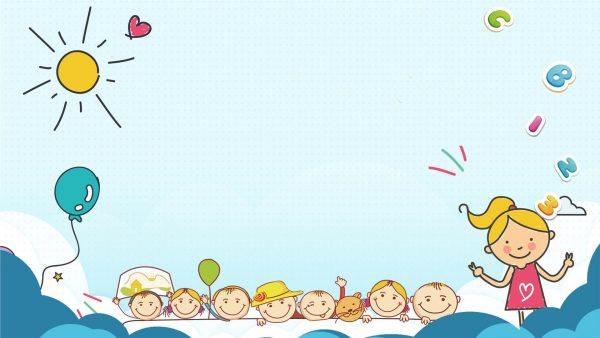 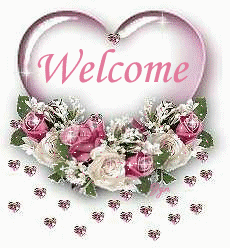 To our class 4B
Teacher: Duong Thi Hoang Anh
Week 10
Friday, November 10th 2023
Warm up:  Guessing game
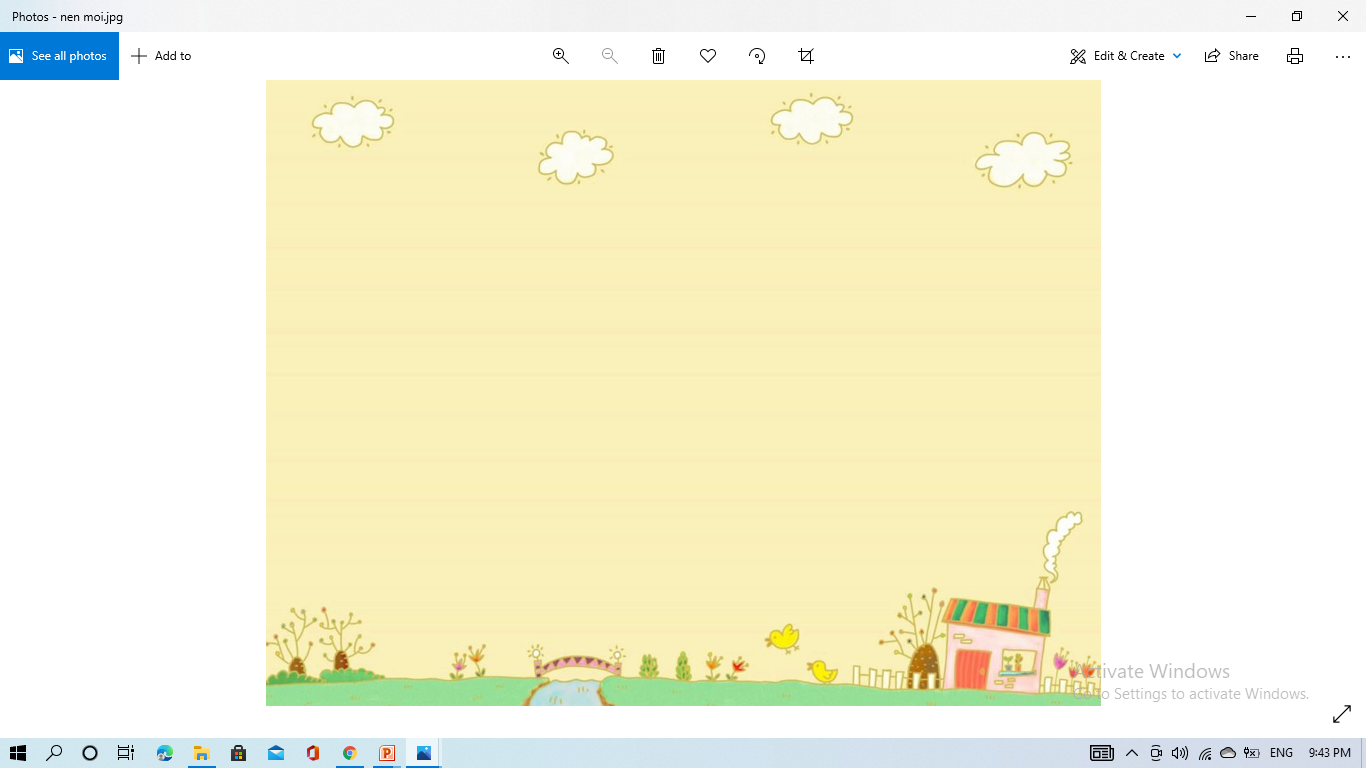 mountains
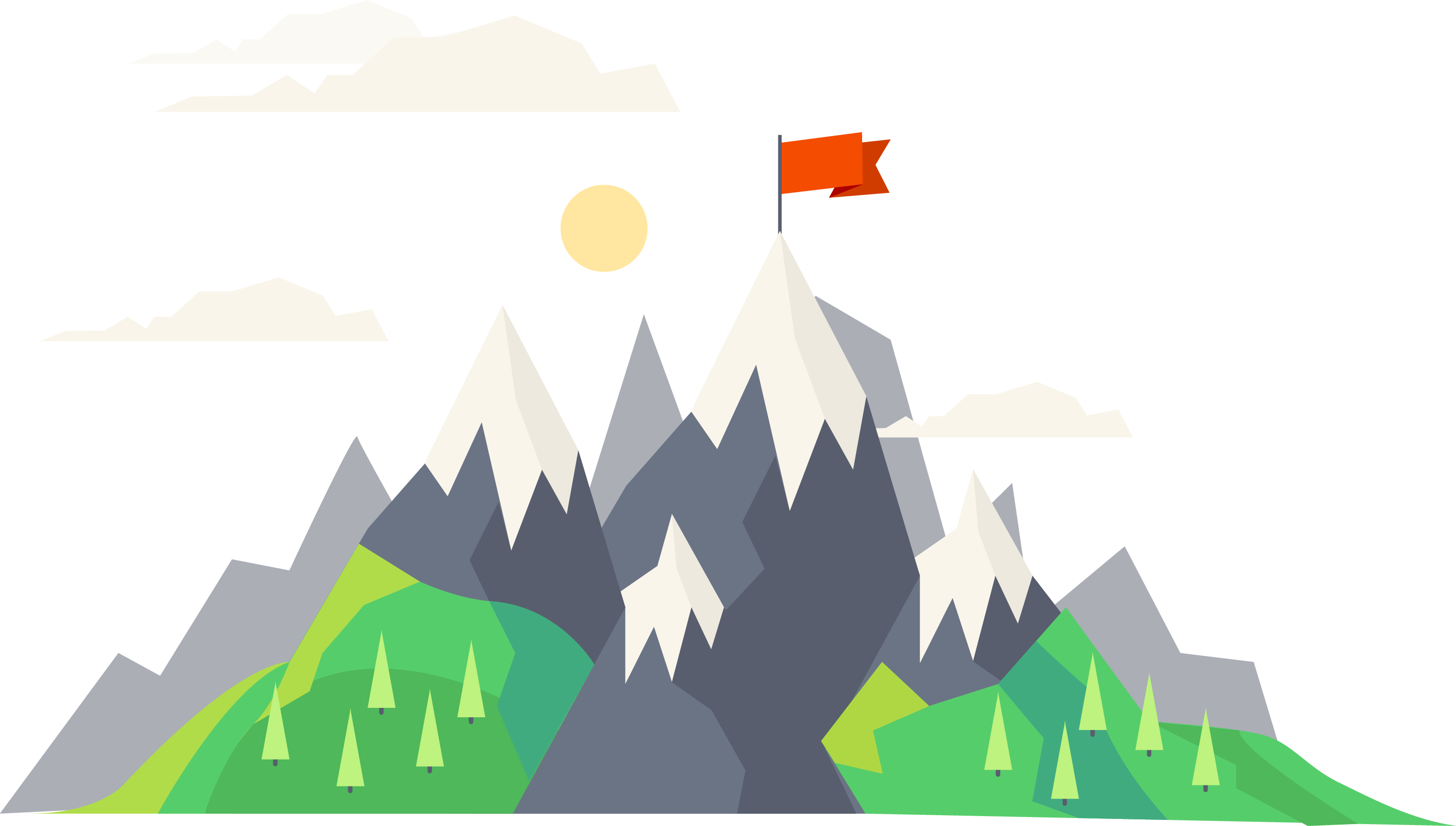 village
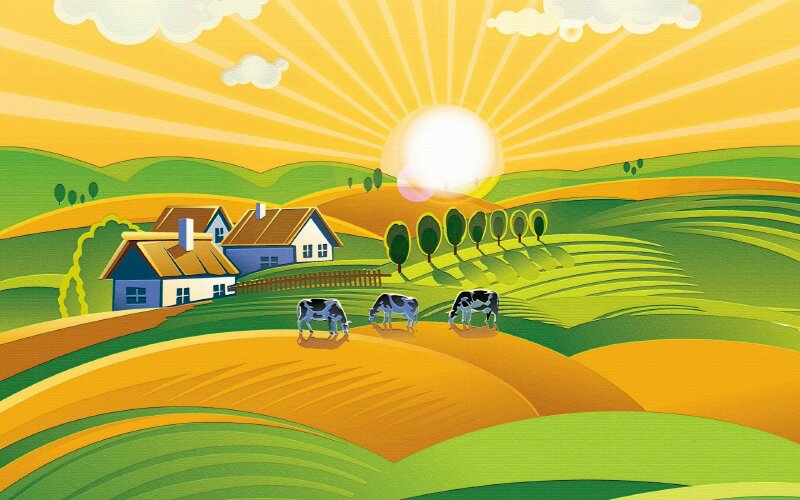 town
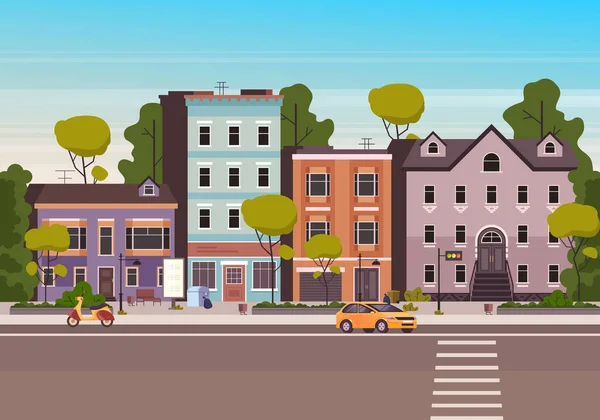 city
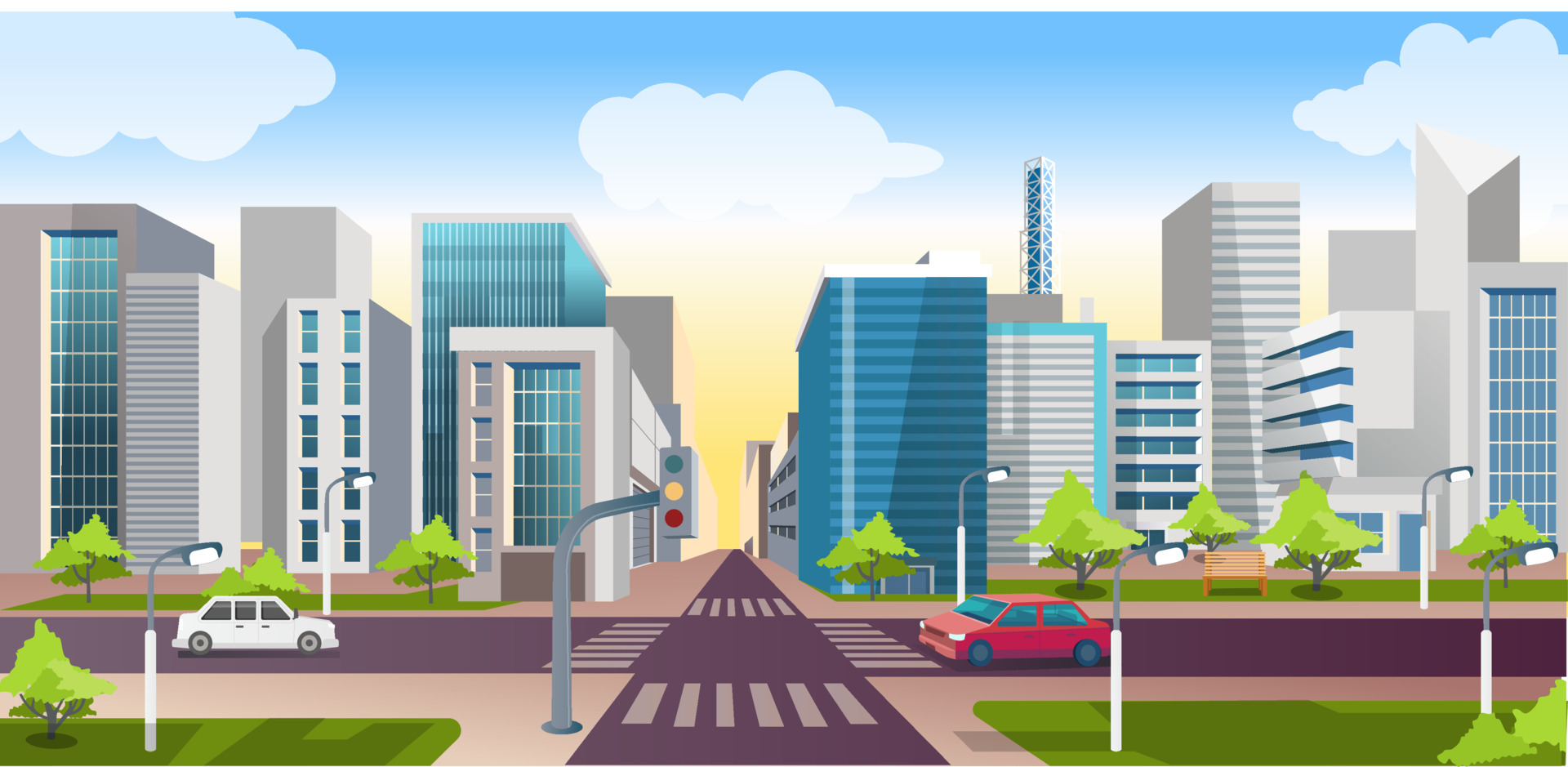 Week 10
Friday, November 10th 2023
Unit 6  Our school facilities
LESSON 3 – Activities 1,2,3
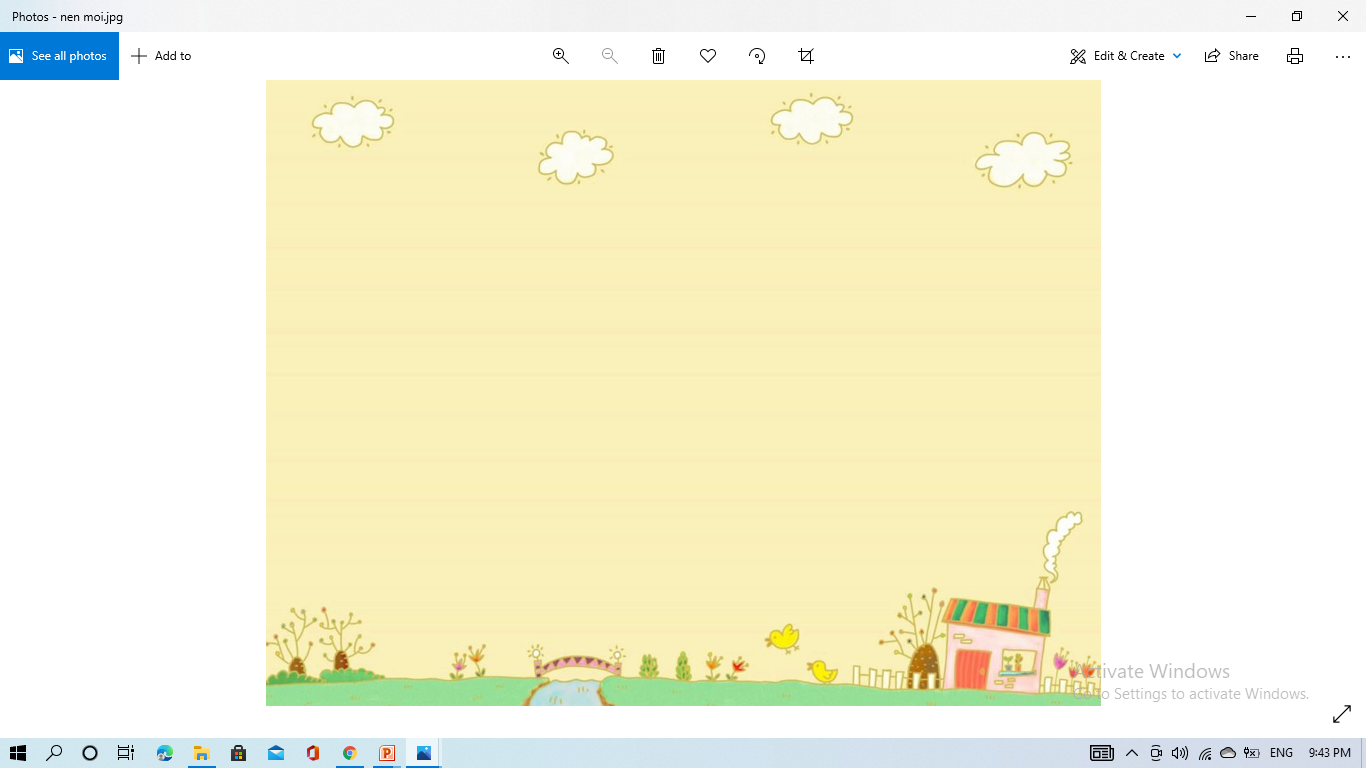 Week 10
Friday, November 10th 2023
Unit 6  Our school facilities
LESSON 3 – Activities 1,2,3
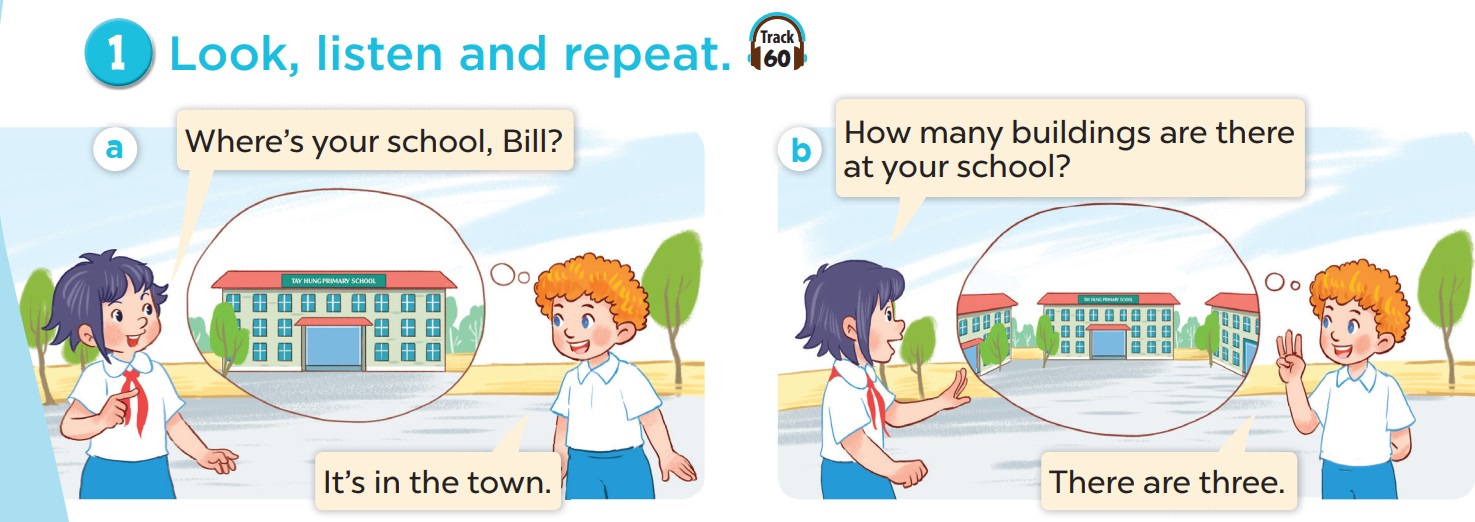 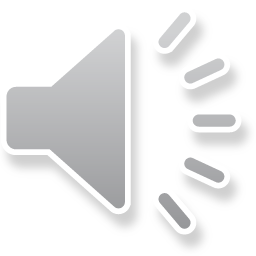 Where’s Bill’s school?
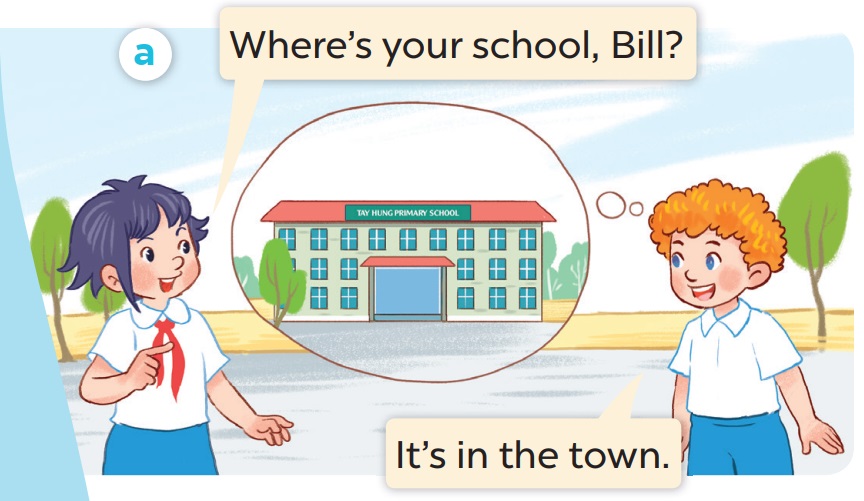 It’s in the town.
How many buildings are there 
at Bill’s school?
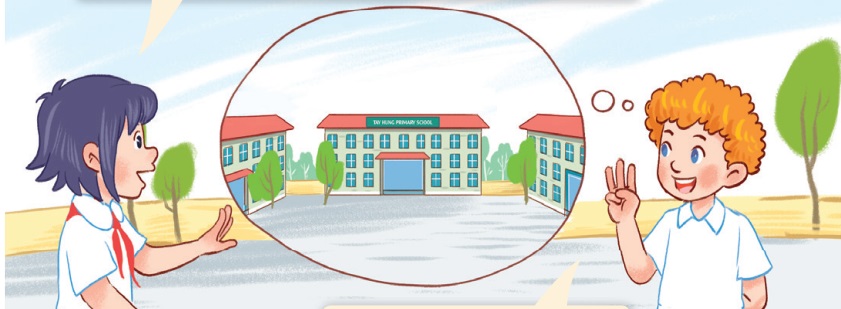 There are three.
Week 10
Friday, November 10th 2023
Unit 6  Our school facilities
LESSON 3 – Activities 1,2,3
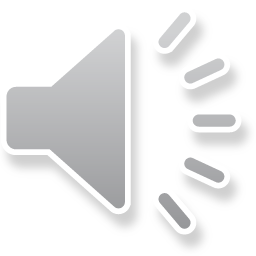 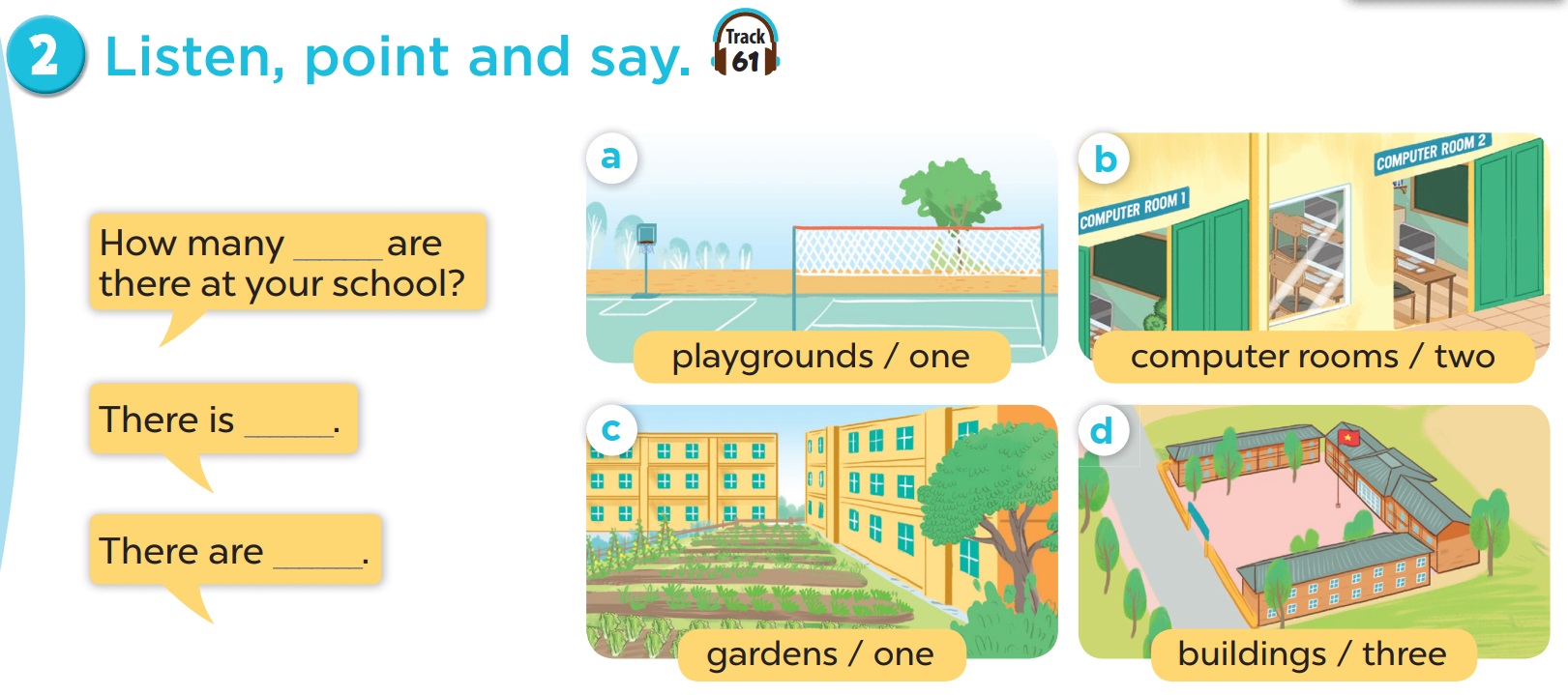 Game
How many?
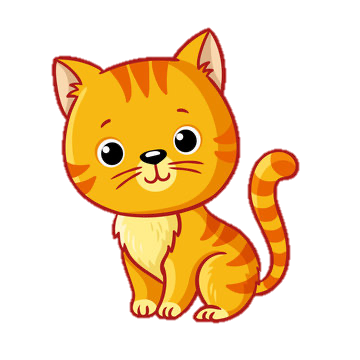 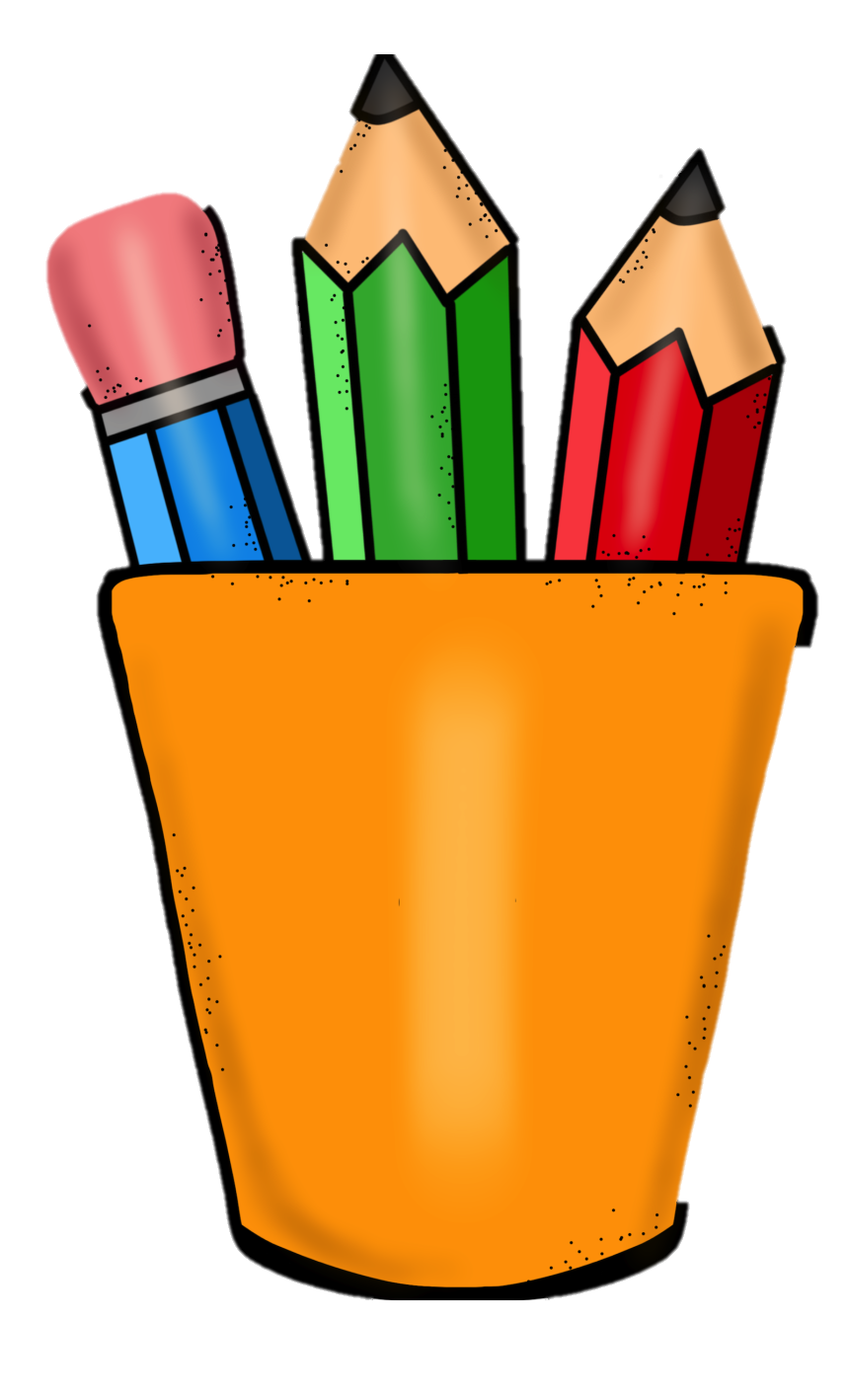 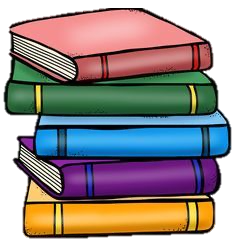 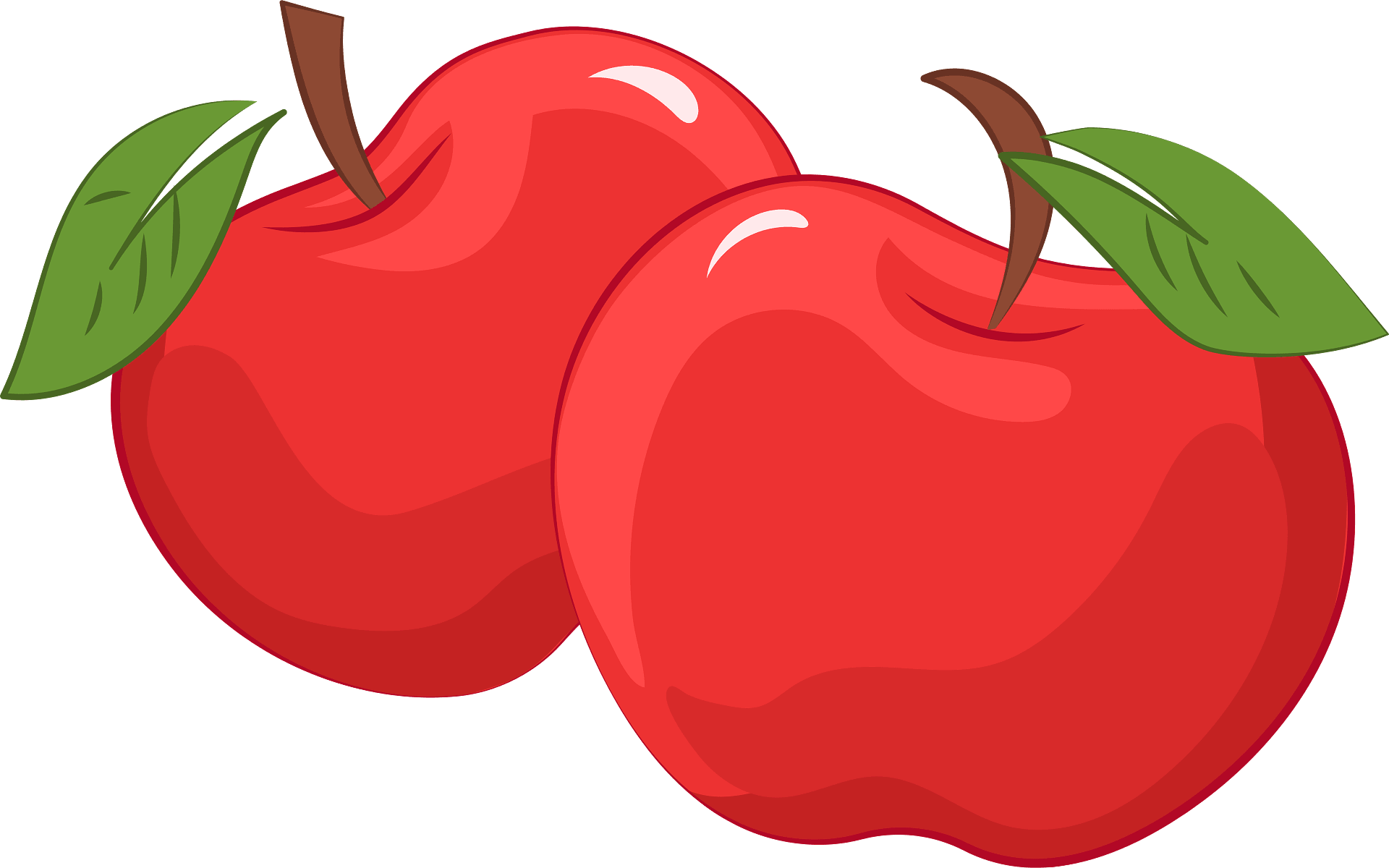 one
two
three
five
How many cats are there?
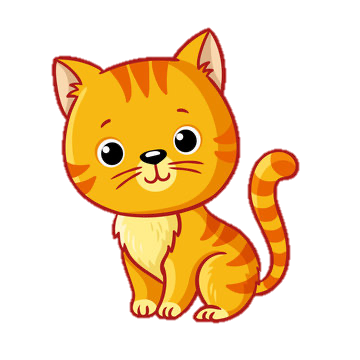 There is one.
How many books are there?
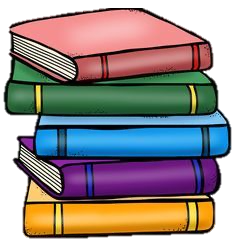 There are five.
How many apples are there?
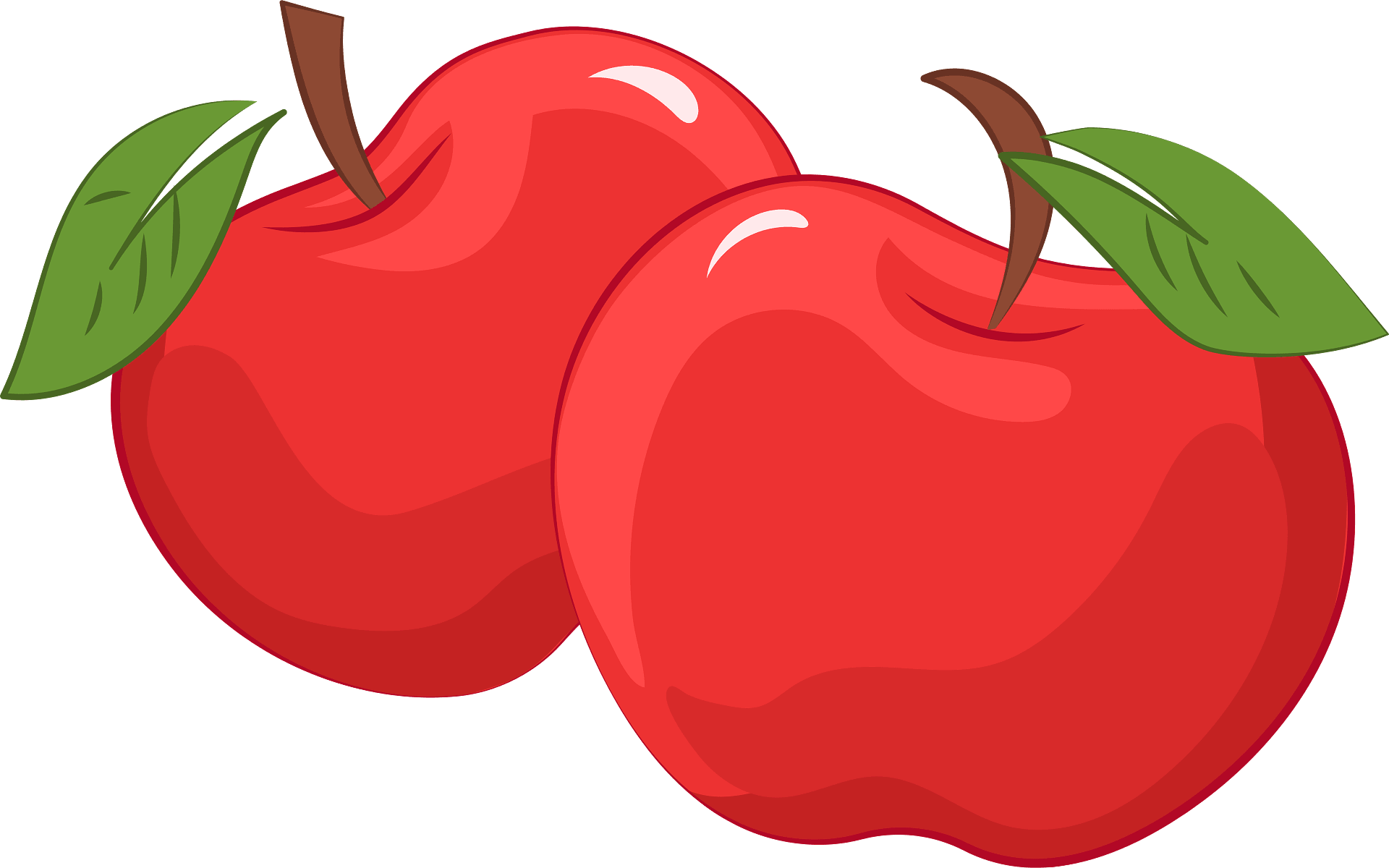 There are two.
How many pencils are there?
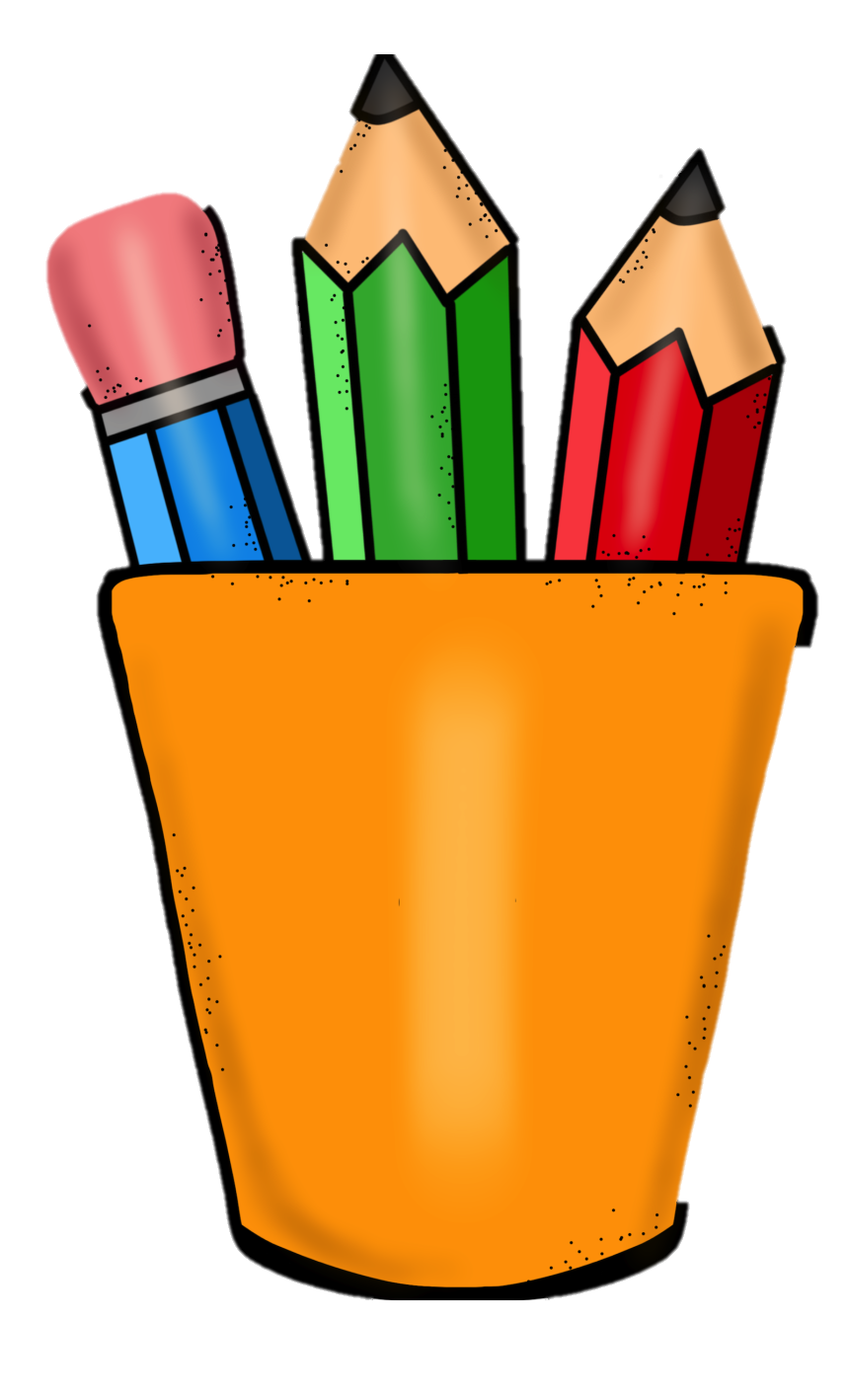 There are three.
Week 10
Friday, November 10th 2023
Unit 6  Our school facilities
LESSON 3 – Activities 1,2,3
How many playgrounds are there at your school?
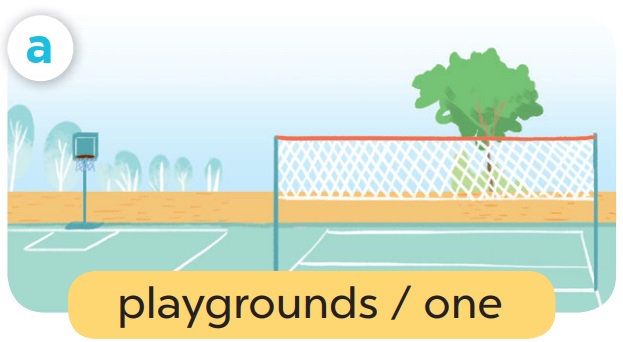 There is one.
Week 10
Friday, November 10th 2023
Unit 6  Our school facilities
LESSON 3 – Activities 1,2,3
How many computer rooms are there at your school?
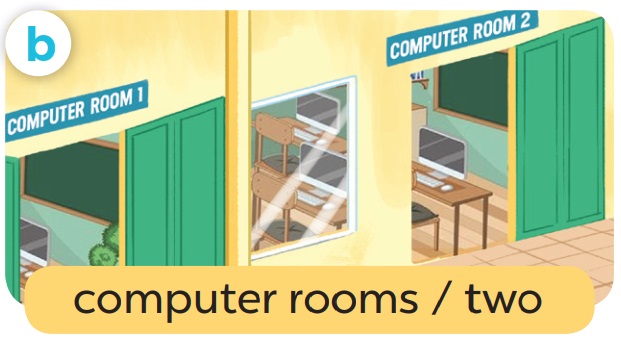 There are two.
Week 10
Friday, November 10th 2023
Unit 6  Our school facilities
LESSON 3 – Activities 1,2,3
How many gardens are there at your school?
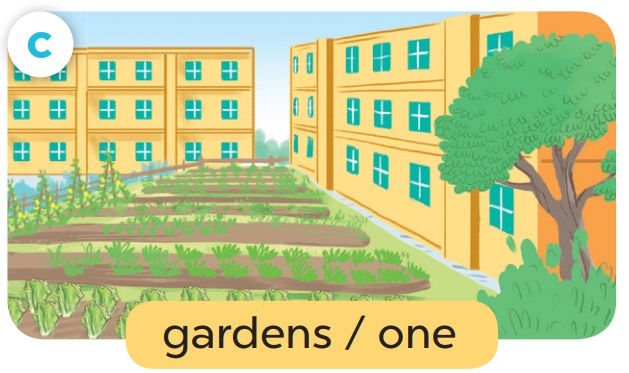 There is one.
Week 10
Friday, November 10th 2023
Unit 6  Our school facilities
LESSON 3 – Activities 1,2,3
How many buildings are there         at your school?
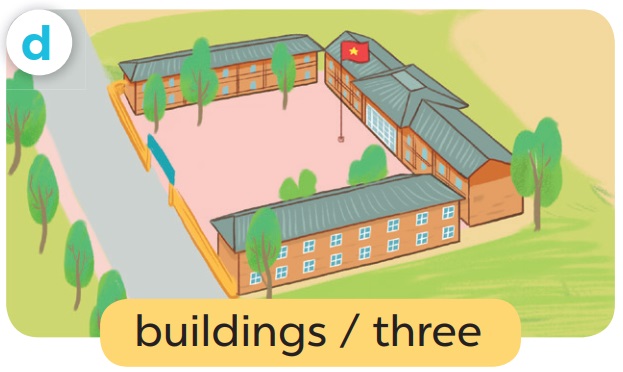 There are three.
Week 10
Friday, November 10th 2023
Unit 6  Our school facilities
LESSON 3 – Activities 1,2,3
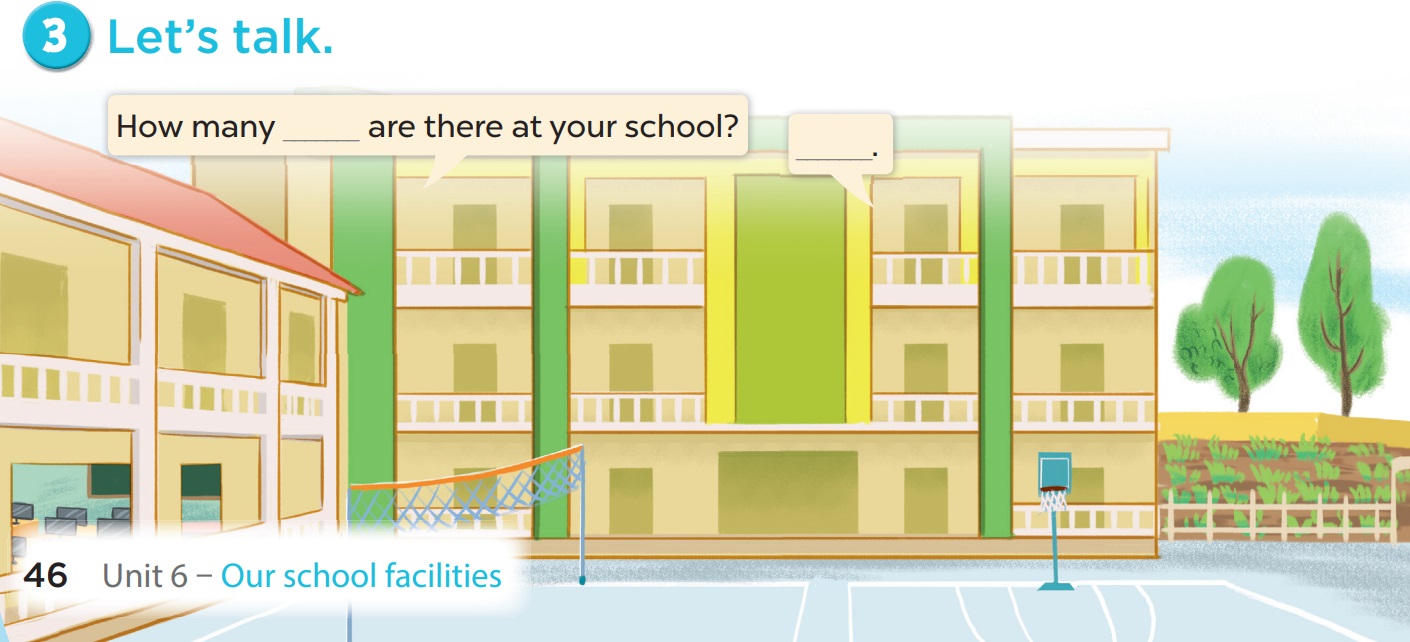 05
Game
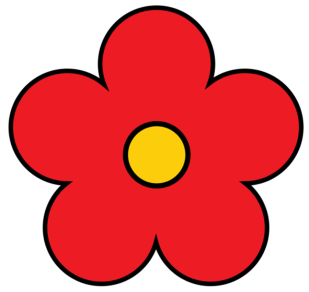 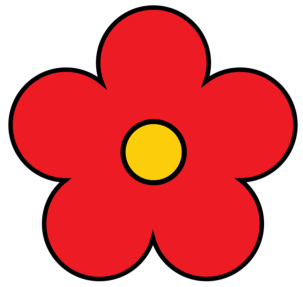 1
2
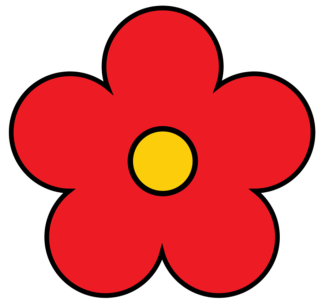 3
4
5
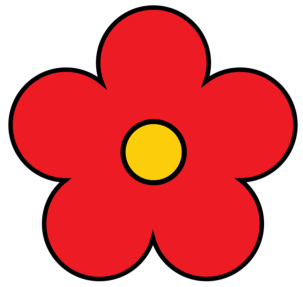 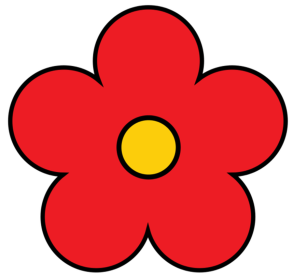 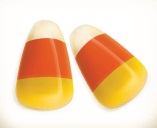 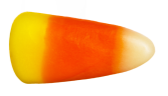 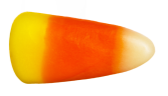 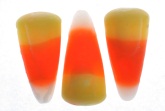 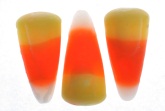 9
10
8
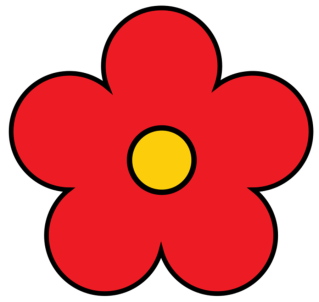 7
6
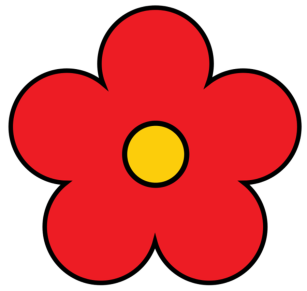 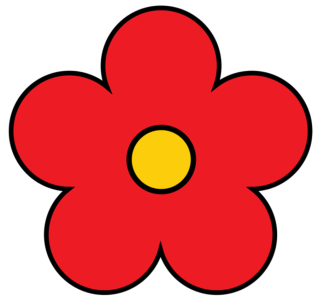 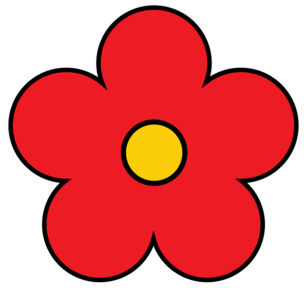 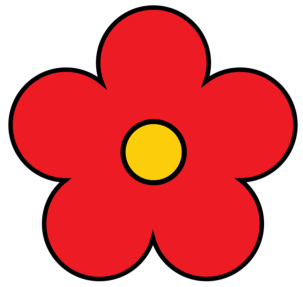 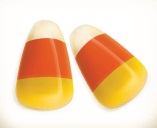 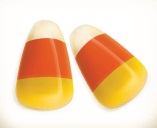 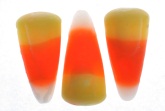 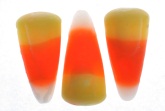 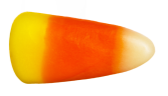 End Game
How many computers are there?
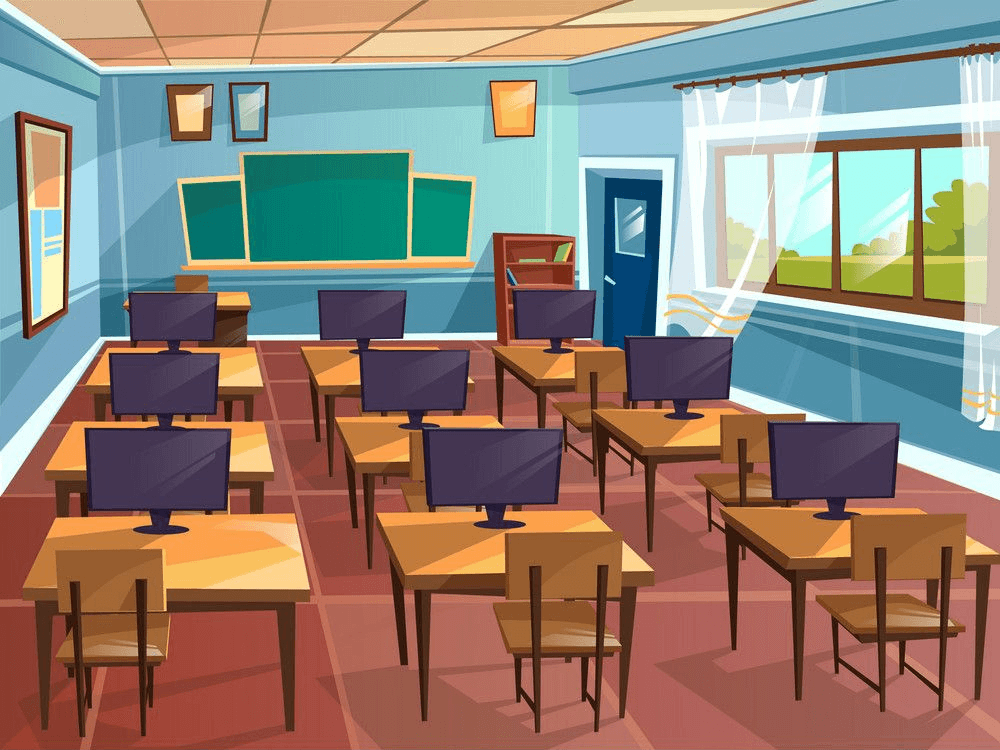 There are nine.
_____ three buildings at my school.
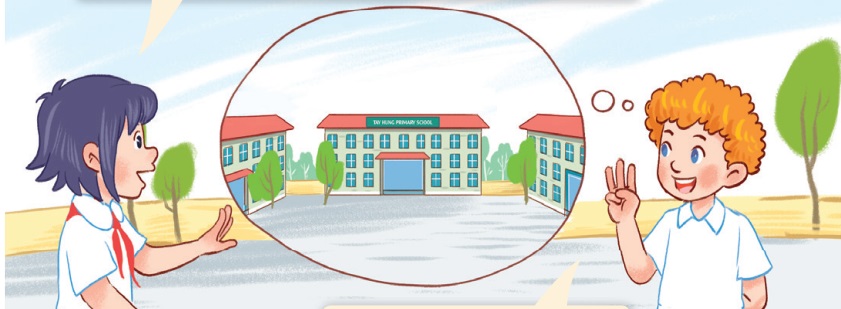 There are
There are three ____ in my school.
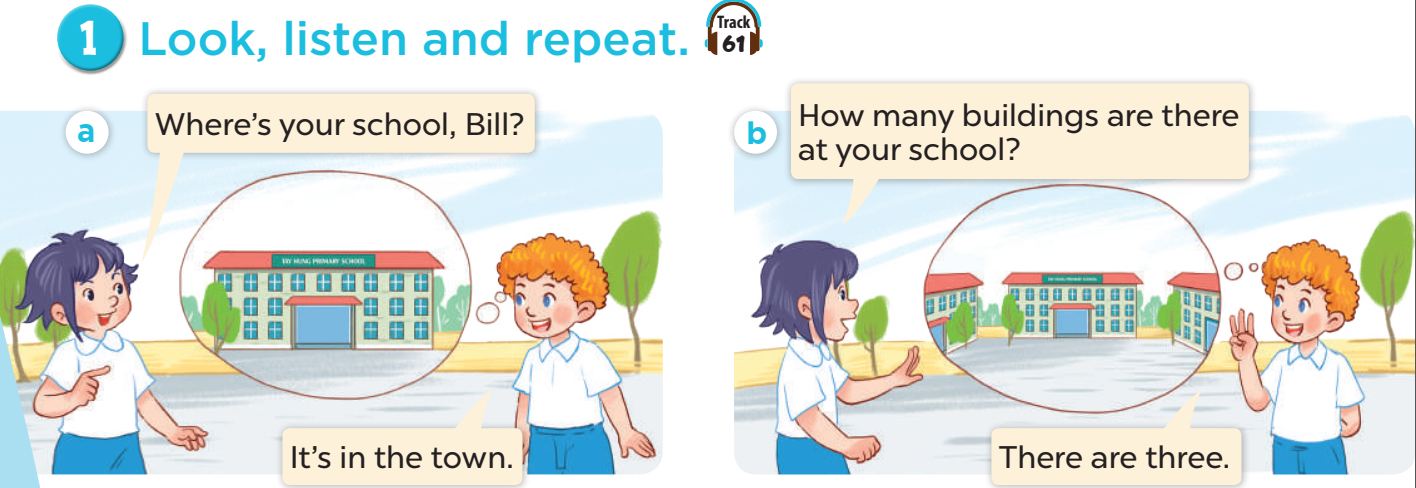 buildings
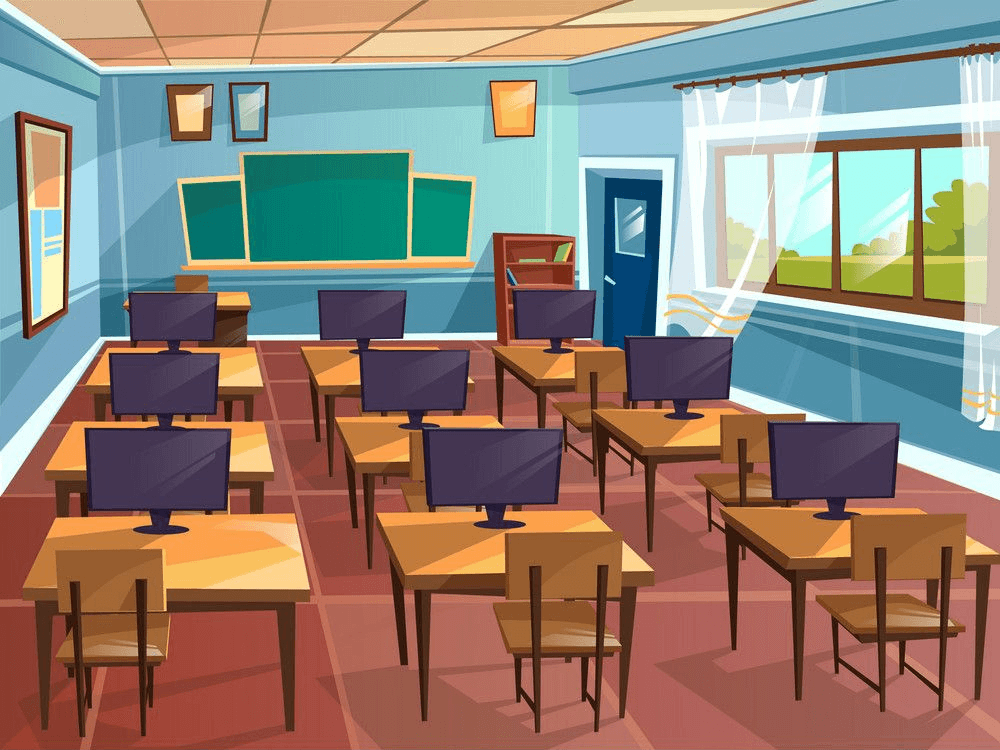 What is this?
It’s a computer room.
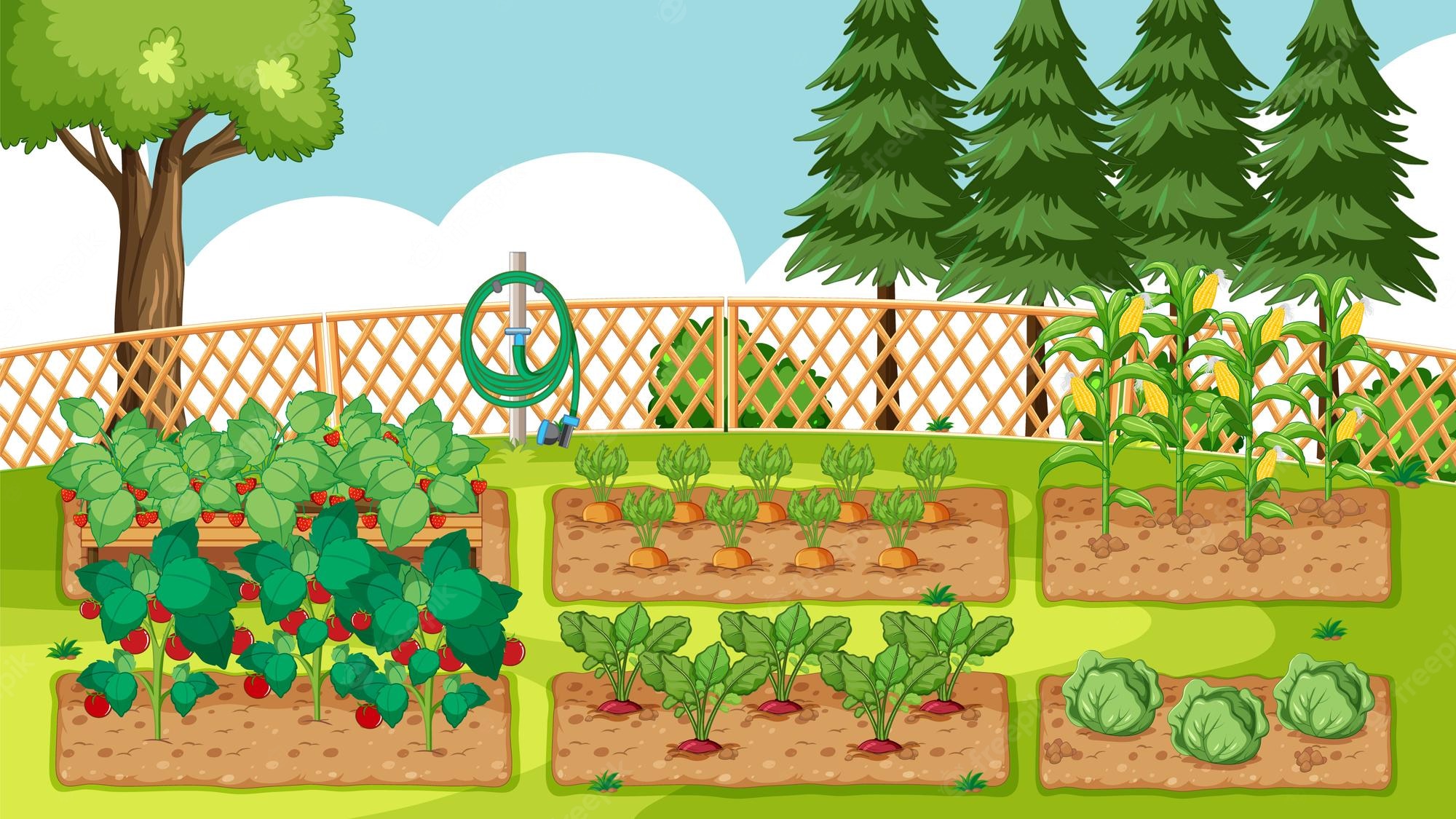 What is this?
It’s a garden.
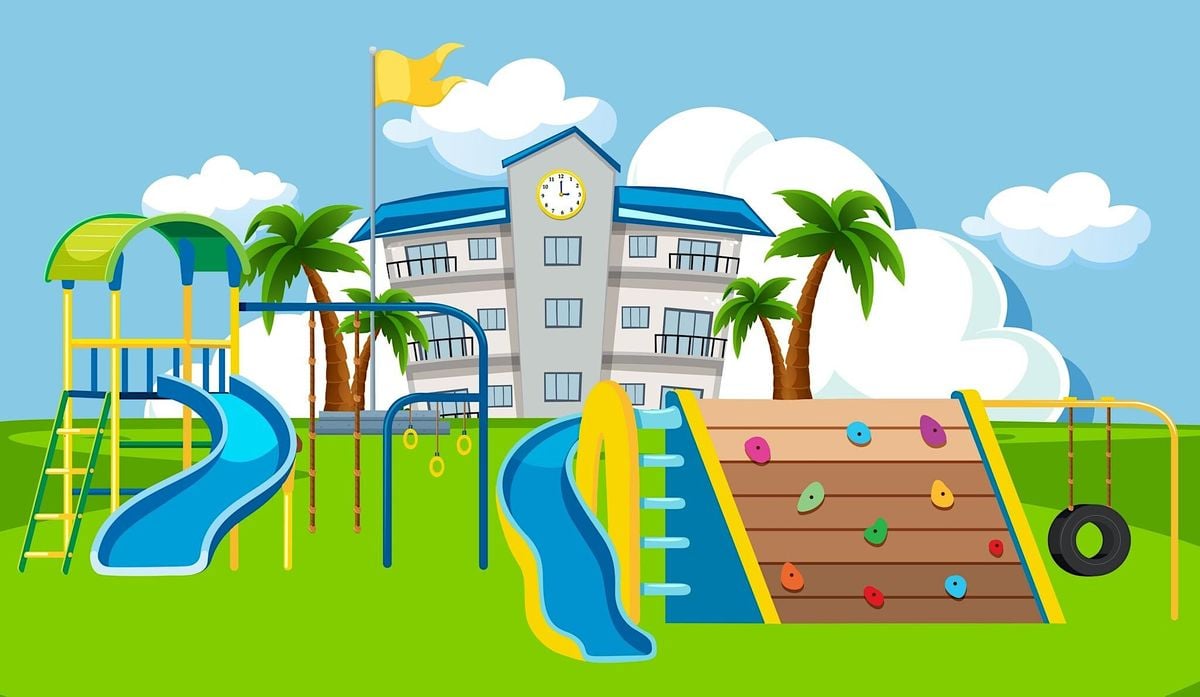 What is this?
It’s a playground.
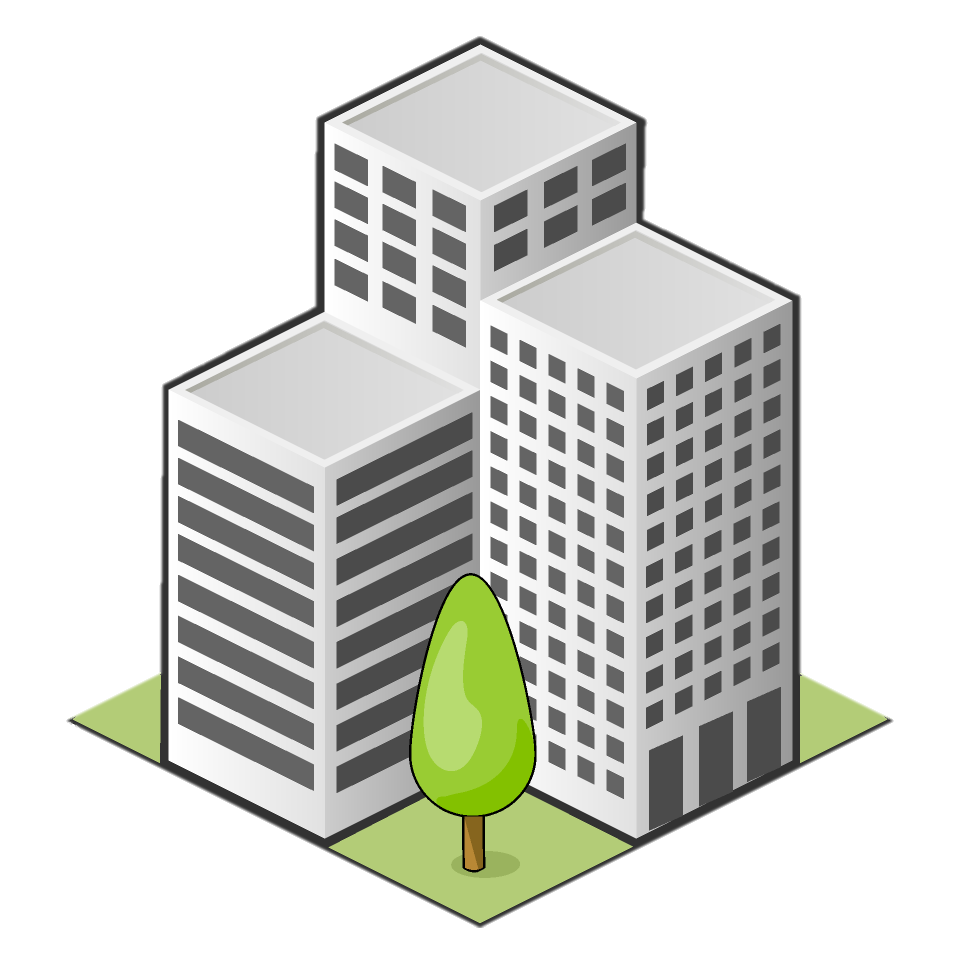 What are they?
They’re buildings.
____ one playground at my school.
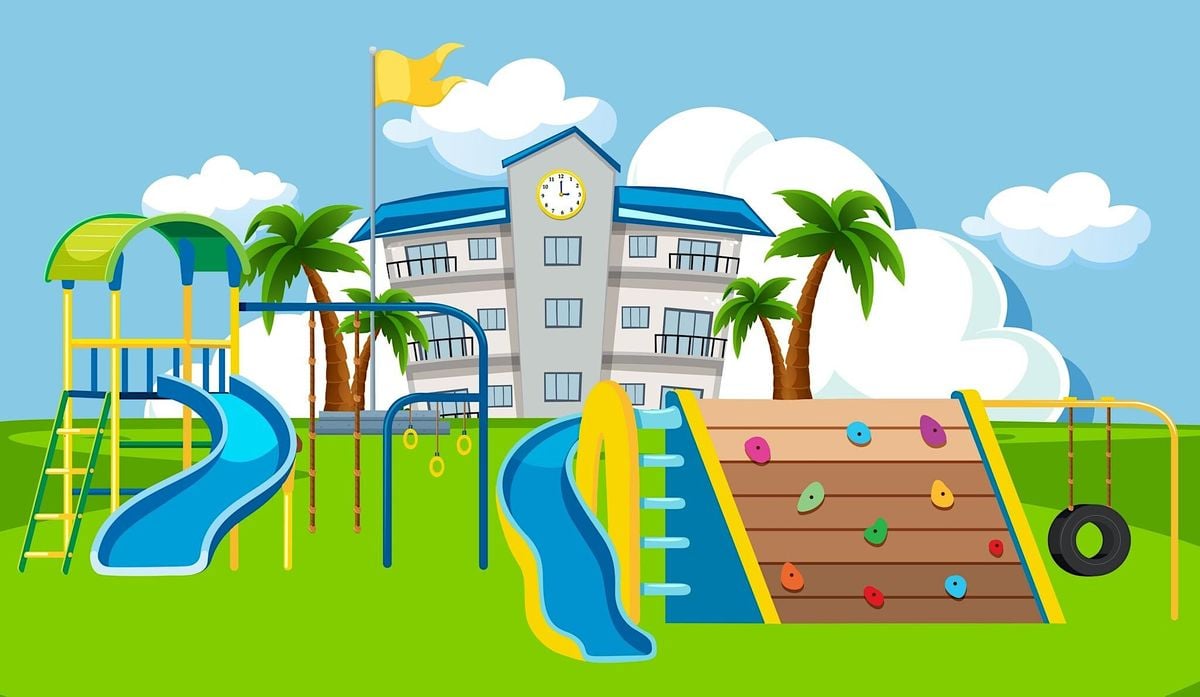 There is
____ gardens are there at your school?
- There is one.
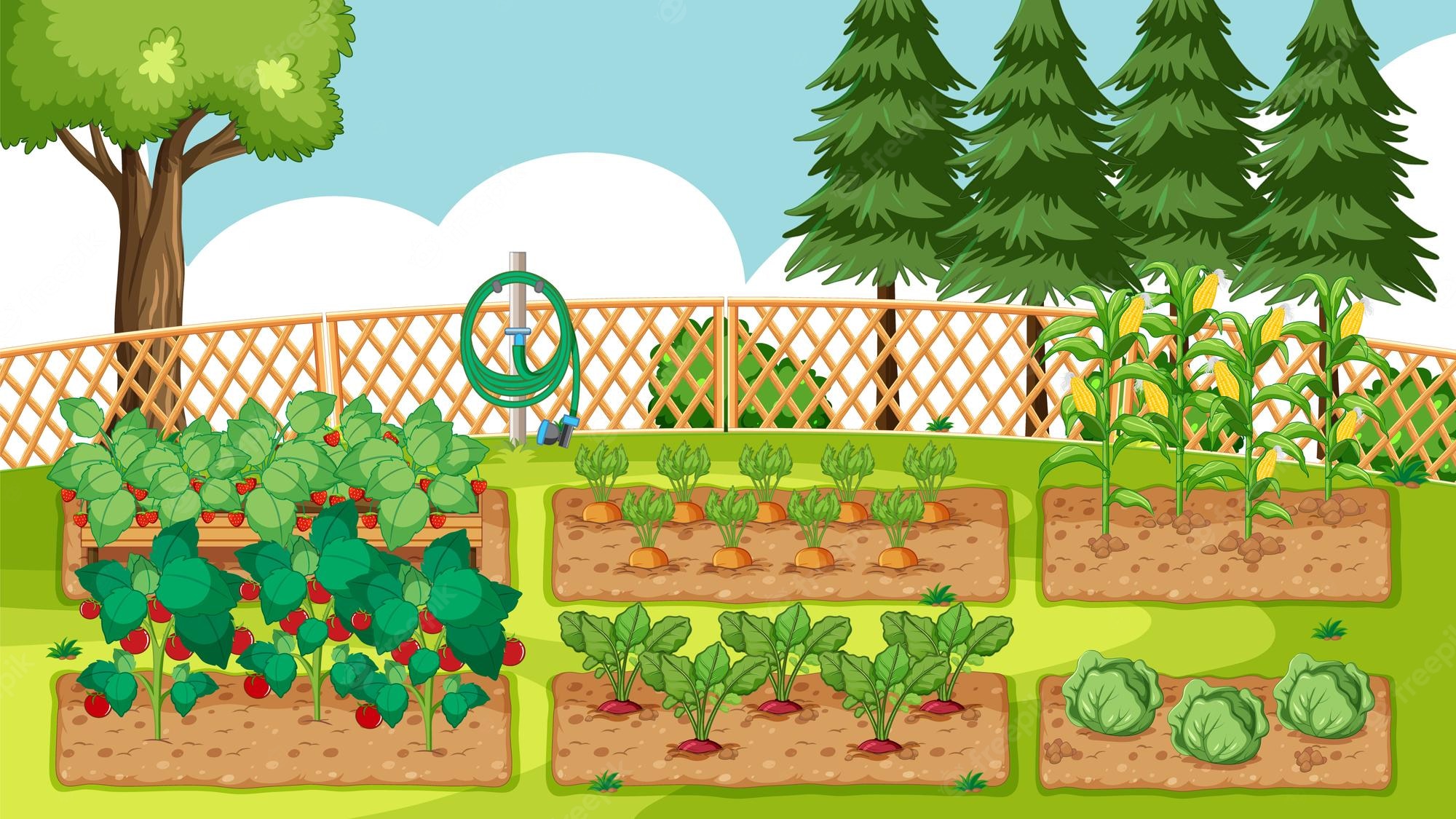 How many
___ one computer room at my school.
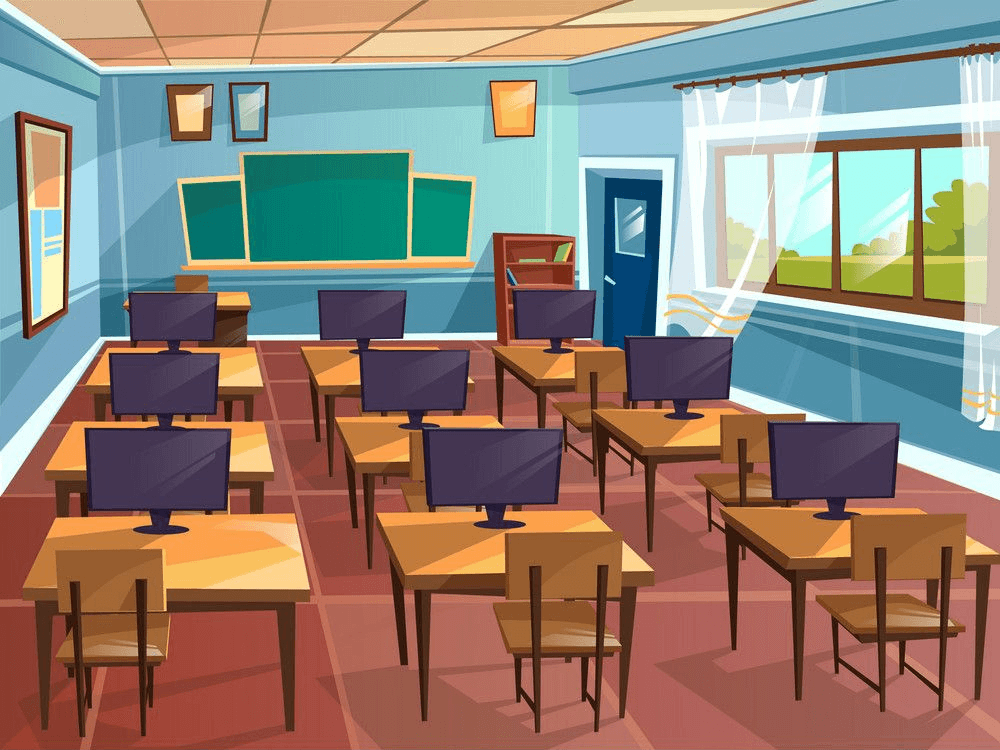 There is
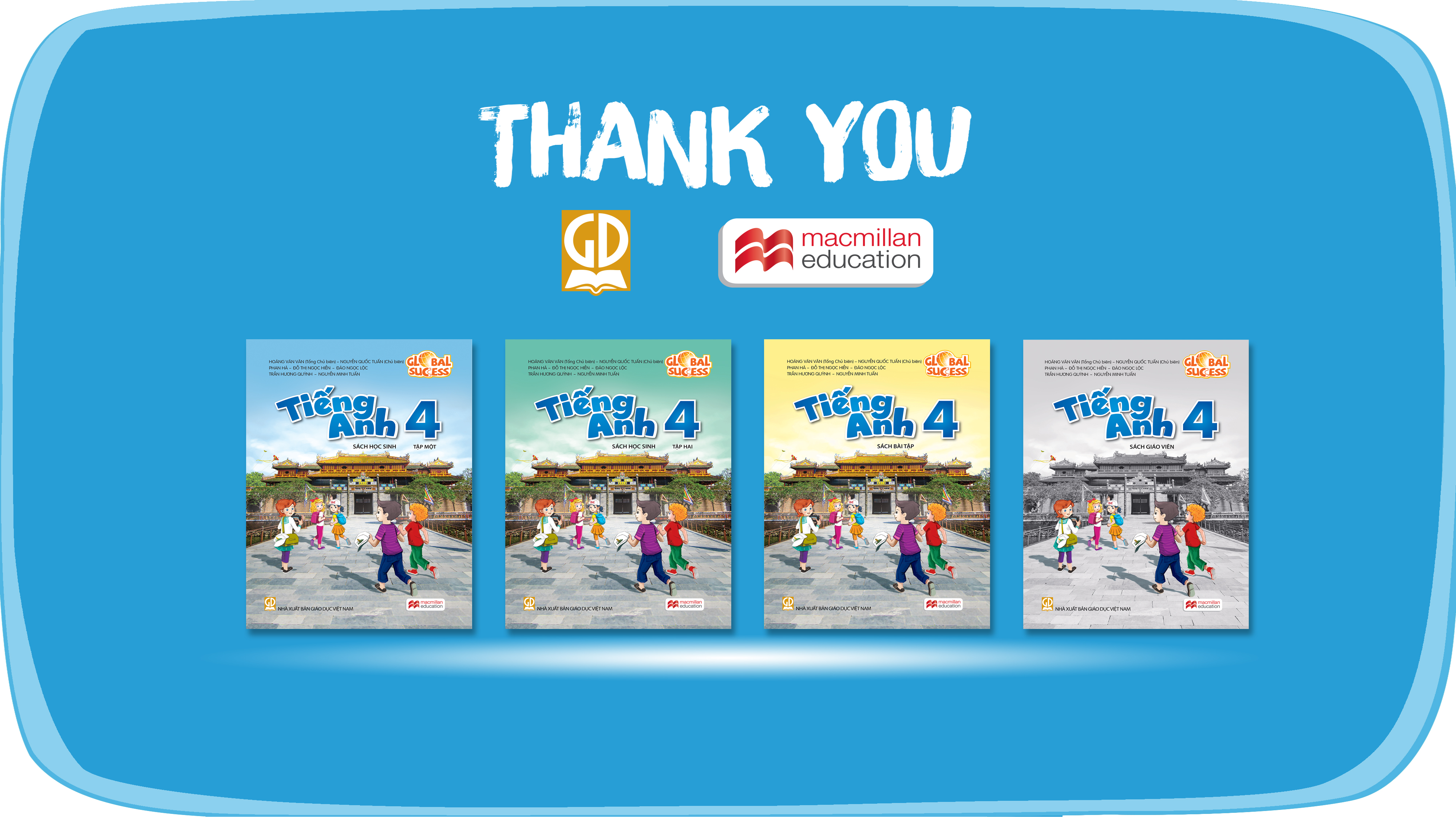